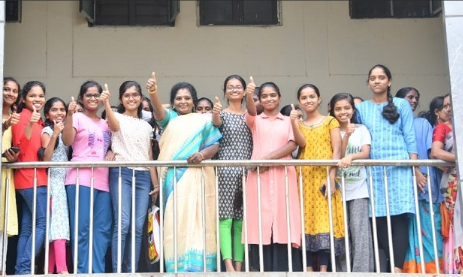 Raj Bhavan Digital Library (Online)
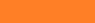 Raj Bhavan Digital Library
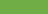 Questions to be answered
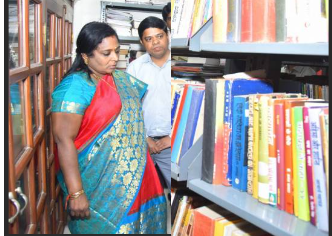 Can it work 24 x 7 any time and anywhere access -?

Can student use their own digital devices to access including
      Laptop, desktop, palmtop, android phones, iphone ?

3. Can Digital material be accessed include books, journals, 
    documents, videos, links, teaching audio or video files of professors teaching faculty ?

4. Will the cost be high or save time to get copies form books they need ?
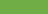 Introduction
Reasons why Institutions do not have digital Library
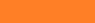 The Library Software is expensive
The cost of digitalisation
Untrained Librarian in digital technologies
Cost involved in hosting servers and maintenance
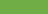 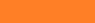 Introduction and Flow Chart
Components of Digital Library our model
Server that connects by internet
On Monthly Rental
Or own server
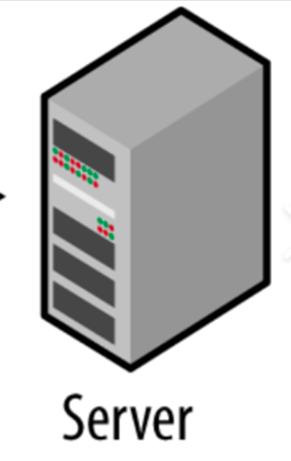 Digital Library Software 
Self created, licenced
Books to be digitalized
Trained Individuals
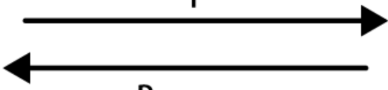 Server access through domain
www.tsrajbhavandigitallibrary.com
Individual colleges that get 
access with separate domain
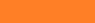 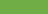 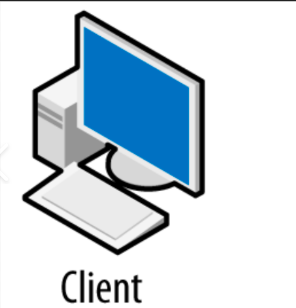 Raj Bhavan Library
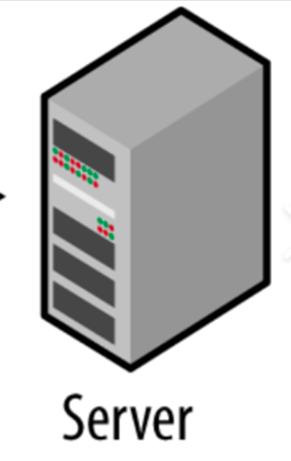 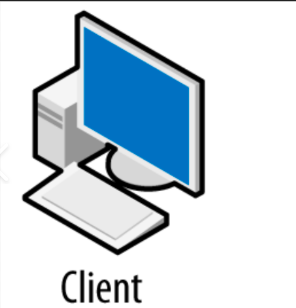 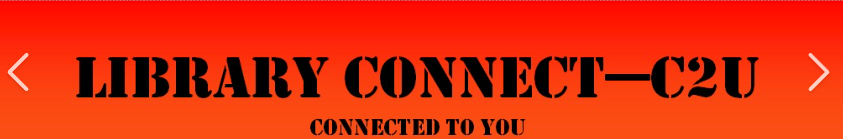 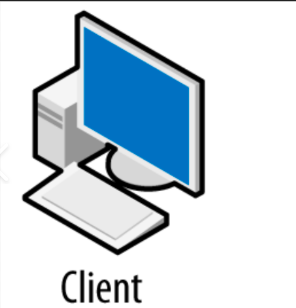 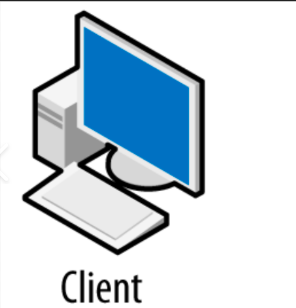 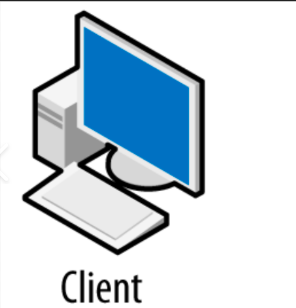 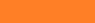 Role of Raj Bhavan
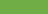 Online Digital Library
Maintenance of server and subscription 1 year  

Hosting library software and domain registration

Upload and license for library

Provision of server space for each college and training its librarian

Future app development and new software after six month trial
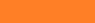 Cost and Time to set up
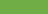 Time
	One week to ten days time to get license and set up.

SERVER SET UP Raj Bhavan 

	Server rental 25K per month for three months
	Software installation and design Rs 35000 
	License fees for running URL Rs 30000
	One yr. maintenance Rs 5K per month
	Web domain charges Rs 300 PM
TOTAL ------------------------------------------------- Rs. 220000  (Rs Two Lakhs Twenty thousand for first three months)


Client set up of individual library for each college 
	College domain fees Rs 300 PM
	Software installation and license fee Rs 30000
	Librarian salary, digitalization and books subscription
	Installation charges Rs 30000
	Maintenance charges Rs 5000 PM
					Total :  Rs. 125000 ( One Lakh twenty  five thousand per yr)
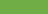 Cost Implication for students
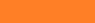 Access anywhere anytime, cost involved is their internet and device cost

2. They can access their book, journals, videos, PPT, PDF, Blogs 
     and also interact with professors with chat function

3. As library is limited to institution their time to search is easy and they 
    can take printout from their printer  rather than from books or Xerox machines

No waiting in queue for accessing books , no need to depend on
     library digital device that is slow in speed

5. The library cost will be as little as Rs 10 to 20 Per month 
    as subscription fees with option to make it personalised  with their professors.
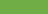 What happens when there is no internet
Digital Divide is modern form of Dalit community
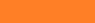 What is the solution to bring a world fifty percent population out of digital divide
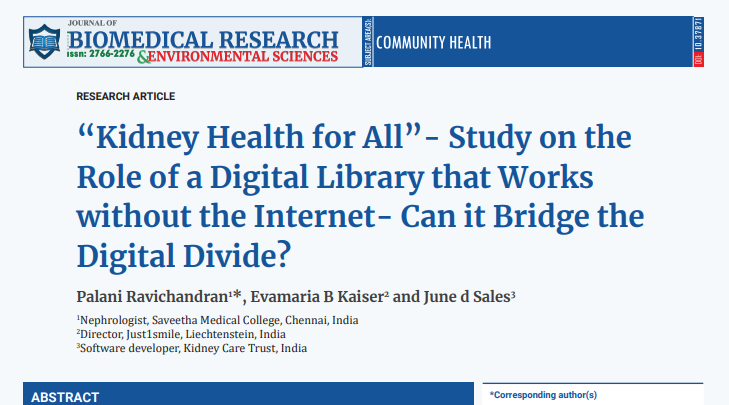 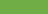 Offline digital LIbrary
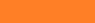 Server is converted by adding a transmitting wifi device
Only individual can connect to
The server with following devices
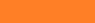 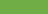 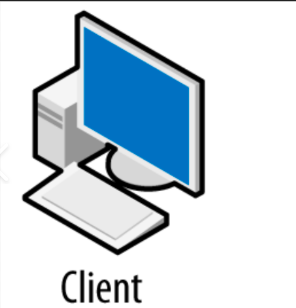 Raj Bhavan Library
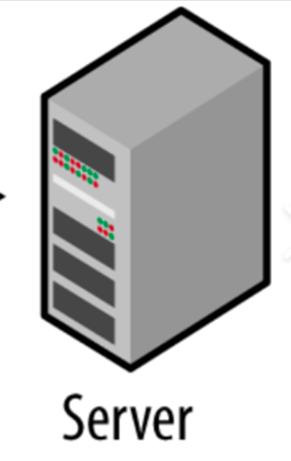 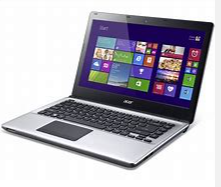 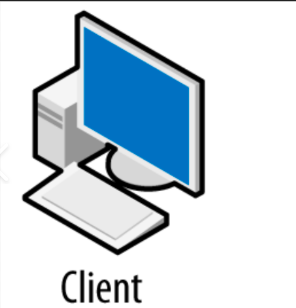 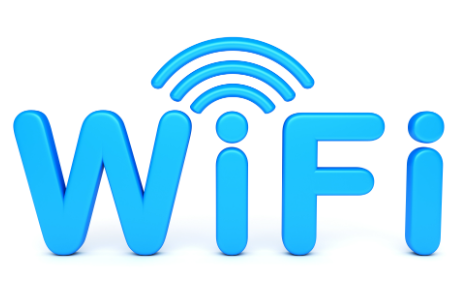 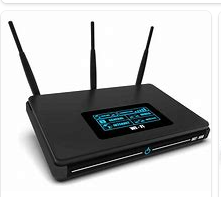 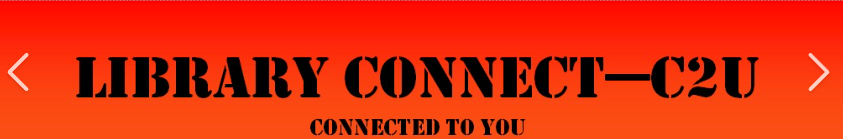 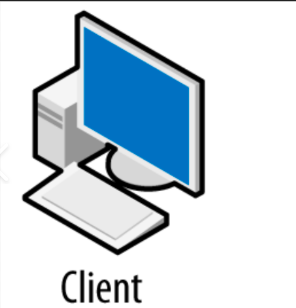 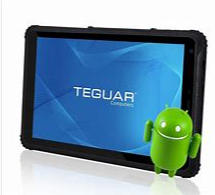 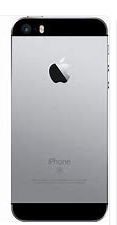 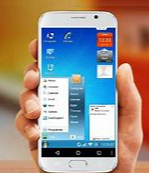 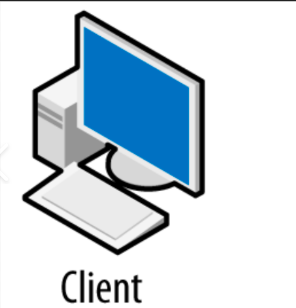 Thank You 
Dr P Ravichandran MD DM